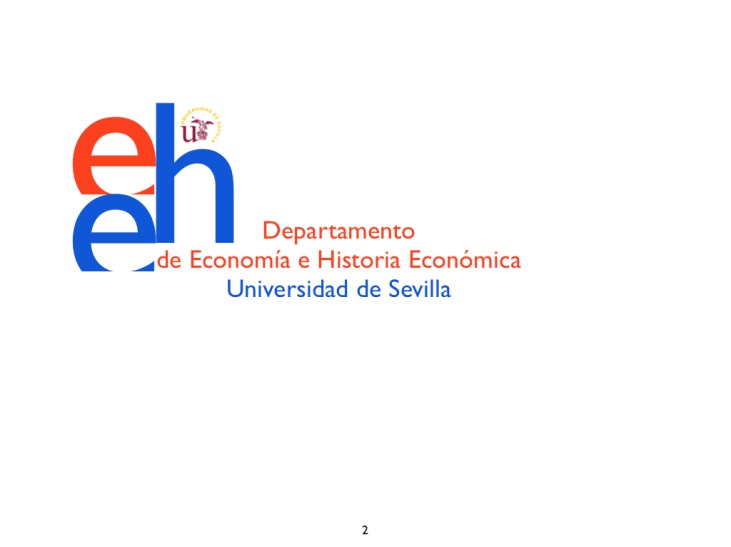 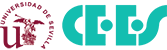 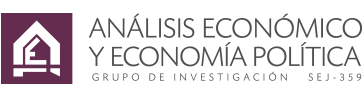 XXVI SEMINARIO ANÁLISIS ECONÓMICO DE LA POLÍTICA DE COMPETENCIAFUNDAMENTOS ECONÓMICOS DE LA POLÍTICA DE  COMPETENCIA
Luis Palma Martos
Sevilla, 24 de octubre de 2023
1
ÍNDICE DE LA PRESENTACIÓN
TRES CUESTIONES

1. ¿QUÉ ES LA COMPETENCIA?

2. ¿POR QUÉ DEFENDER LA COMPETENCIA?

3. ¿CÓMO DEFENDER LA COMPETENCIA?
2
“En un mundo en el que todos los hombres fuesen perfectamente virtuosos, la competencia estaría fuera de lugar, pero también dejarían de tener sentido la propiedad privada y cada una de las formas de  derechos privados”

	Alfred Marshall. Principios de Economía (1890). Cap.1
3
La libre competencia “se ha dejado a su aire, como un enorme monstruo sin adiestrar, para que siga su curso imprevisible, indiferente al destino de la humanidad” 
	Alfred Marshall, Principios de Economía, 1890. (Citado en Robert Skidelsky, ¿Qué falla con la Economía?,2022)
4
“(a) Por marco equitativo también se entiende que en Europa se defiende a los consumidores frente a los cárteles y los abusos de posición dominante de las empresas. (…) La Comisión supervisa esta equidad. Es la vertiente social de la normativa de competencia y es la idea que defiende Europa ” 

Jean-Claude Juncker. Presidente de la Comisión Europea. Discurso sobre el estado de la Union , 2016. Citado en el Informe sobre la Política de Competencia 2016. Pág.3
5
“Con arreglo a las prioridades de la Comisión, el control del cumplimiento de la política de competencia también fomenta la competencia en aras de la recuperación tras la pandemia y de una economía más verde, digital, resiliente e inclusiva dentro de la UE”

		Informe sobre la Política de Competencia (2021, pág. 3)
6
Qué es la competencia y por qué defenderla
Una paradoja: defender la libre competencia supone un modo de intervención pública
Una convicción: la competencia contribuye a incrementar el bienestar social
Objetivo último: el interés colectivo y el bienestar de la sociedad en su conjunto
Objetivo intermedio: la promoción y defensa de una competencia efectiva en los mercados
Un lema en la UE: “La competencia, fuerza motriz de la economía de mercado”
Una exigencia: mayor peso del análisis económico (últimos 60 años: “The law and economics movement”). La doctrina de los efectos.
Garantizar que las normas de competencia no queden obsoletas: un amplio programa político en la UE
7
Qué es la competencia y por qué defenderla
Dos acepciones generales presentes en A. Smith (1776) (Metcalfe, 1998)
El mercado en régimen de competencia como elemento coordinador de la economía
La competencia como fuerza dinámica de la actividad económica

…en nuestra época, el mercado llegó a adquirir realmente un aire de beneficencia teológica que Smith no habría aprobado
J.K. Galbraith (Historia de la economía, 2011, p. 84)
8
EL CONCEPTO DE LOS MANUALES
CARACTERÍTICAS DE LOS AGENTES ECONÓMICOS: individualismo, racionalidad, egoísmo, estrategia optimizadora (Torres López, 2010)
LAS CUATRO CONDICIONES DE LA COMPETENCIA PERFECTA (Robert H. Frank: “Microeconomía y Conducta”, Quinta edición, 2005) :
Las empresas venden un producto estandarizado
Las empresas son precio aceptantes (muchos oferentes)
Los factores de producción son perfectamente móviles a largo plazo
Las empresas y los consumidores tienen información perfecta
I. ¿QUÉ ES LA COMPETENCIA?
9
I. ¿QUÉ ES LA COMPETENCIA?
UN CONCEPTO DIVULGATIVO (FERNÁNDEZ ORDOÑEZ, 2000)
EXISTENCIA DE RIVALIDAD ENTRE LOS PRODUCTORES
“El significado estricto de competencia parece ser la lucha de una persona contra otra respecto a la operación de compra o venta de cualquier bien”
Alfred  Marshall, 1890; p.8
10
I. ¿QUÉ ES LA COMPETENCIA?
UN CONCEPTO DIVULGATIVO (FERNÁNDEZ ORDOÑEZ, 2000)
b) POSIBILIDAD REAL DE ELEGIR POR PARTE DE LOS CONSUMIDORES
c) PODER DISCIPLINANTE DE LA COMPETENCIA  POTENCIAL
11
I. ¿QUÉ ES LA COMPETENCIA?
UN CONCEPTO DE COMPETENCIA “PRACTICABLE” (OCDE, 1995)
LAS EMPRESAS DEBEN SER TAN NUMEROSAS COMO LO PERMITAN LAS ECONOMÍAS DE ESCALA
LOS GASTOS CONSAGRADOS A LA PROMOCIÓN DE LOS BIENES Y SERVICIOS NO DEBEN SER EXCESIVOS
LA PUBLICIDAD DEBE SER DE NATURALEZA INFORMATIVA
12
I. ¿QUÉ ES LA COMPETENCIA?
D) El concepto de competencia efectiva (Petitbó, 2009)
Ausencia de barreras de entrada
Ausencia de posición de dominio
Los competidores actúan de forma independiente (no colusoria)
13
I. ¿QUÉ ES LA COMPETENCIA?
E) La aproximación austríaca

La competencia como un proceso dinámico de rivalidad (libre función empresarial)

La competencia como un proceso de constante creación, descubrimiento y transmisión de nueva información, subjetiva y no articulable, necesaria para coordinar los comportamientos sociales
14
LAS DOS CARAS DE LA COMPETENCIA (Aghion et al. EL PODER DE LA DESTRUCCIÓN CREATIVA. Deusto, 2021):
A) PROCESO DE COPIAR O IMITAR: FUERZA QUE EROSIONA LAS RENTAS DE LA INNOVACIÓN Y, POR TANTO, LA DEBILITA
B) IMPULSO PERMANENTE POR MEJORAR E INNOVAR PARA MANTENER EL LIDERAZGO
15
UN CONJUNTO DE INTERROGANTES
¿Cuál de estas fuerzas contrapuestas predomina al final?
¿Cómo podemos repensar la relación entre competencia e innovación y entre competencia y crecimiento?
¿Cómo podemos compatibilizar la política de competencia con la de derechos de propiedad intelectual?
¿Son estas dos políticas contradictorias o podrían tener funciones complementarias?
16
UN CONJUNTO DE INTERROGANTES
¿ Se puede compatibilizar la política de competencia con la política industrial?
¿Podríamos diseñar una política industrial que estimule la competencia y la entrada de nuevas empresas en lugar de obstaculizarlas?
17
UN CONJUNTO DE INTERROGANTES
UN PRERREQUISITO INDISPENSABLE PARA LA RESPUESTA: SABER CÓMO SE MIDE LA COMPETENCIA
Índice de Lerner: L= P-CM/P
Tasa de destrucción creativa: promedio de las tasas  de entrada y salida de empresas 
Grado de concentración de la producción/empleo
Grado de disputabilidad del mercado: probabilidad de entrada de una nueva firma, si las ya instaladas aumentan sus precios por encima de un “precio límite” (teoría de los mercados contestables)
18
II. ¿POR QUÉ DEFENDER LA COMPETENCIA?
LOS ARGUMENTOS DE LA TEORÍA ECONÓMICA
*LOS EFECTOS POSITIVOS DE LA COMPETENCIA PERFECTA
MÁXIMO GRADO DE EFICIENCIA EN EL USO DE LOS RECURSOS
TODOS LOS AGENTES ALCANZARÁN EL MÁXIMO GRADO DE BIENESTAR
EL LOGRO DEL MÁXIMO BIENESTAR INDIVIDUAL CONLLEVA EL MÁXIMO BIENESTAR SOCIAL (ÓPTIMO DE PARETO)
19
II. ¿POR QUÉ DEFENDER LA COMPETENCIA?
LOS ARGUMENTOS DE LA TEORÍA ECONÓMICA
COSTES SOCIALES DEL MONOPOLIO. TRES EFECTOS PERNICIOSOS
PÉRDIDA SOCIAL NETA
EL EFECTO REDISTRIBUCIÓN
FUNCIONES EMPRESARIALES IMPRODUCTIVAS
20
CMg
Pm
PC
Qm
QC
II. ¿POR QUÉ DEFENDER LA COMPETENCIA?
LOS ARGUMENTOS DE LA TEORÍA ECONÓMICA
* COSTES SOCIALES DEL MONOPOLIO: PÉRDIDA SOCIAL NETA
P, C
Excedente del consumidor perdido
Pérdida irrecuperable 
de eficiencia
D
C
A
B
IMe
IM
Cantidad
21
III. ¿CÓMO DEFENDER LA COMPETENCIA?
LA POLÍTICA DE COMPETENCIA. UNA DEFINICIÓN
Conjunto de normas, instituciones y medidas de política económica que tratan de promover y mantener un proceso de competencia efectiva en los mercados con el fin de conseguir una asignación eficiente de recursos que redunde en un mayor bienestar de los consumidores
III. ¿CÓMO DEFENDER LA COMPETENCIA?
La política de competencia no puede configurar por si sola una economía más justa, pero puede suponer una importante diferencia: la aplicación de las normas de competencia garantiza que los consumidores tengan voz
Comisión Europea. Informe sobre la política de competencia 2016. Bruselas 31.5.2017
PRINCIPIOS RECTORES Y VALORES DE UN SISTEMA DE DEFENSA DE LA COMPETENCIA (INFORME SOBRE LA POLÍTICA DE COMPETENCIA, 2015)
PRINCIPIOS RECTORES
SALVAGUARDAR LA IMPARCIALIDAD
APLICAR LAS NORMAS DEL ESTADO DE DERECHO
SERVIR AL INTERÉS COMÚN EUROPEO
VALORES
EQUIDAD
INDEPENDENCIA POLÍTICA
TRANSPARENCIA
PROCEDIMIENTO CON LAS GARANTÍAS DEBIDAS
24
III. ¿CÓMO DEFENDER LA COMPETENCIA?
A) LA POLÍTICA DE COMPETENCIA. OBJETIVOS
OBJETIVO PRINCIPAL: FAVORECER EL EJERCICIO DE LA LIBERTAD ECONÓMICA Y MEJORAR EL BIENESTAR SOCIAL (DEMOCRACIA  ECONÓMICA)
 GARANTIZAR A LOS CONSUMIDORES LA POSIBILIDAD DE ELEGIR LIBREMENTE 
MEJORA DE LA COMPETITIVAD DE LAS EMPRESAS
EQUILIBRIO ENTRE COMPETENCIA E INNOVACIÓN
CONTRIBUIR, SIMULTANEAMENTE, A LOS INTERESES EMPRESARIALES Y DE LOS CONSUMIDORES EN LOS PROCESOS DE CONCENTRACIÓN
COORDINACIÓN DE LAS ACTUACIONES DE LAS AUTORIDADADES DE COMPETENCIA.
25
III. ¿CÓMO DEFENDER LA COMPETENCIA?
B) LA POLÍTICA DE COMPETENCIA. ÁMBITOS DE ACCIÓN
La determinación del mercado relevante como punto de partida
REPRESIÓN DE LOS ACUERDOS RESTRICTIVOS DE LA COMPETENCIA  (CÁRTELES, COLUSIÓN)
REPRESIÓN DE LOS ABUSOS DE LA POSICIÓN DOMINANTE
CONTROL DE LAS CONCENTRACIONES
CONTROL DE LAS AYUDAS PÚBLICAS
26
III. ¿CÓMO DEFENDER LA COMPETENCIA?
B) LA POLÍTICA DE COMPETENCIA. ÁMBITOS DE ACCIÓN
e) LIBERALIZACIÓN DE LOS SECTORES ECONÓMICOS
f) COORDINACIÓN Y COOPERACIÓN ENTRE AUTORIDADES DE COMPETENCIA
g) PROMOCIÓN DE LA COMPETENCIA
h) MEJORA DE LA REGULACIÓN
27
III. ¿CÓMO DEFENDER LA COMPETENCIA?
AUTORIDADES DE  COMPETENCIA 
A ESCALA DE LA UNIÓN EUROPEA. 
Comisión Europea, DG Competencia.
Tribunal de Justicia
Tratado (Artículos101-109)
Reglamento 139/2004 (Control de Concentraciones)
Reglamento 1/2003 (Relativo a la aplicación de los artículos 101 y 102)
Directiva ECN+ (2018)
28
III. ¿CÓMO DEFENDER LA COMPETENCIA?
b) A ESCALA NACIONAL: Comisión Nacional de los Mercados y la Competencia
LEY 15/2007, de 3 de julio, de Defensa de la Competencia      
RD 261/2008 (Reglamento de Defensa de la Competencia)      
LEY 1/2002 (Coordinación de Competencia entre el Estado y las Comunidades Autónomas en materia de Defensa de la Competencia)    
LEY 3/2013 de 4 de junio de creación de la CNMC
RD 657/2013 de 30 de agosto por el que se aprueba el estatuto Orgánico de la CNMC
RD 2295/2004 (Aplicación en España de las normas comunitarias de competencia)
29
III. ¿CÓMO DEFENDER LA COMPETENCIA?
c) A ESCALA  AUTONÓMICA (ANDALUCIA)
Ley 6/2007, de 26 de junio, de Promoción y Defensa de la Competencia de Andalucía (BOJA nº 131, de 4/7/2007)
 DECRETO 289/2007, de 11 de diciembre, por el que se aprueban los Estatutos de la Agencia de Defensa de la Competencia de Andalucía (BOJA 14.12.2007)  
 DECRETO 290/2015, de 21 de julio, por el que se modifican los estatutos de la Agencia de Defensa de la Competencia de Andalucía
DECRETO-LEY 2/2020, de 9 de marzo, de mejora y simplificación de la regulación para el fomento de la actividad productiva de Andalucía.
30